НАШ ВОЯЖ НА «ВОЛЖСКИЙ ПЕКАРЬ»
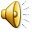 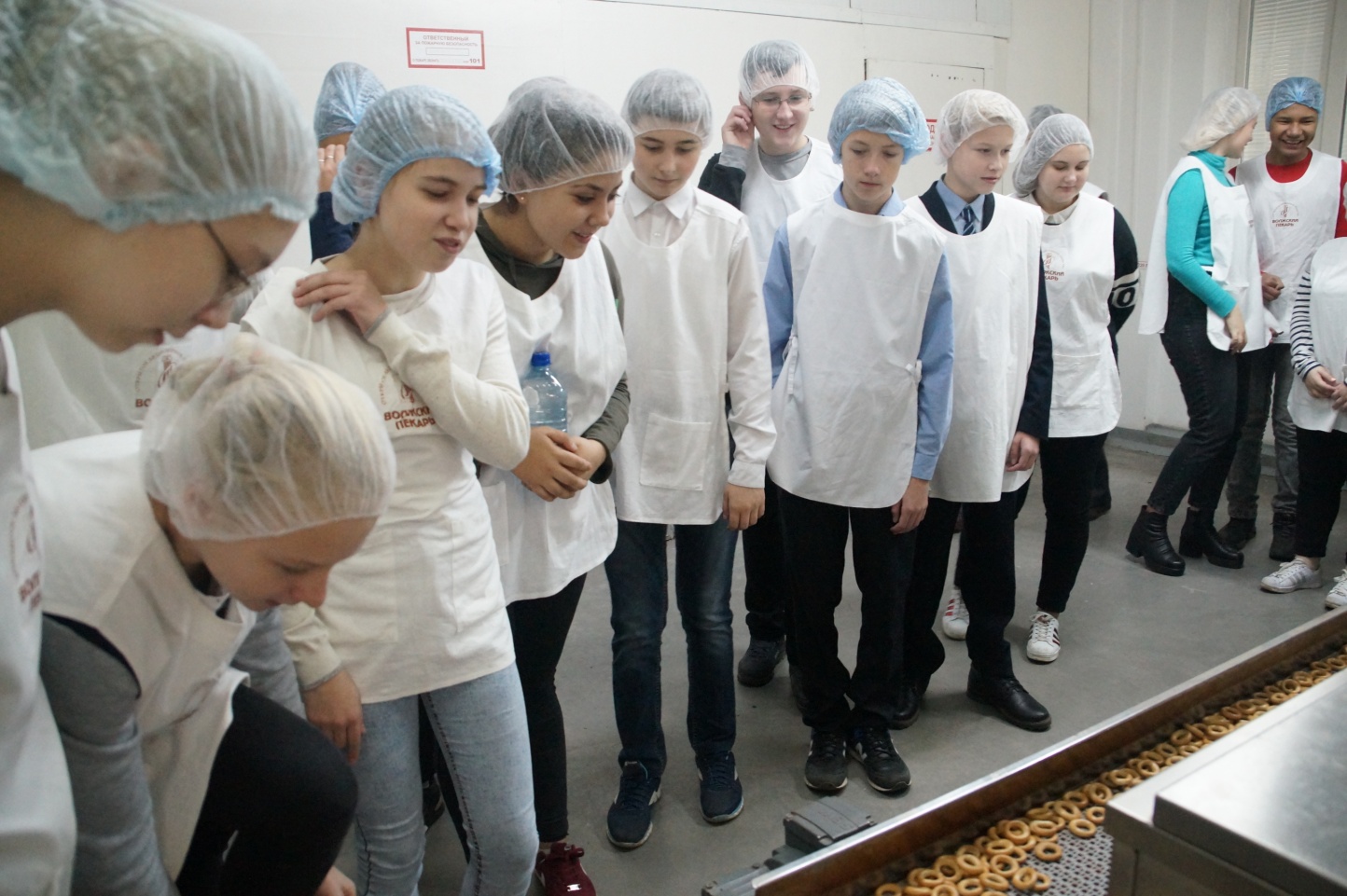 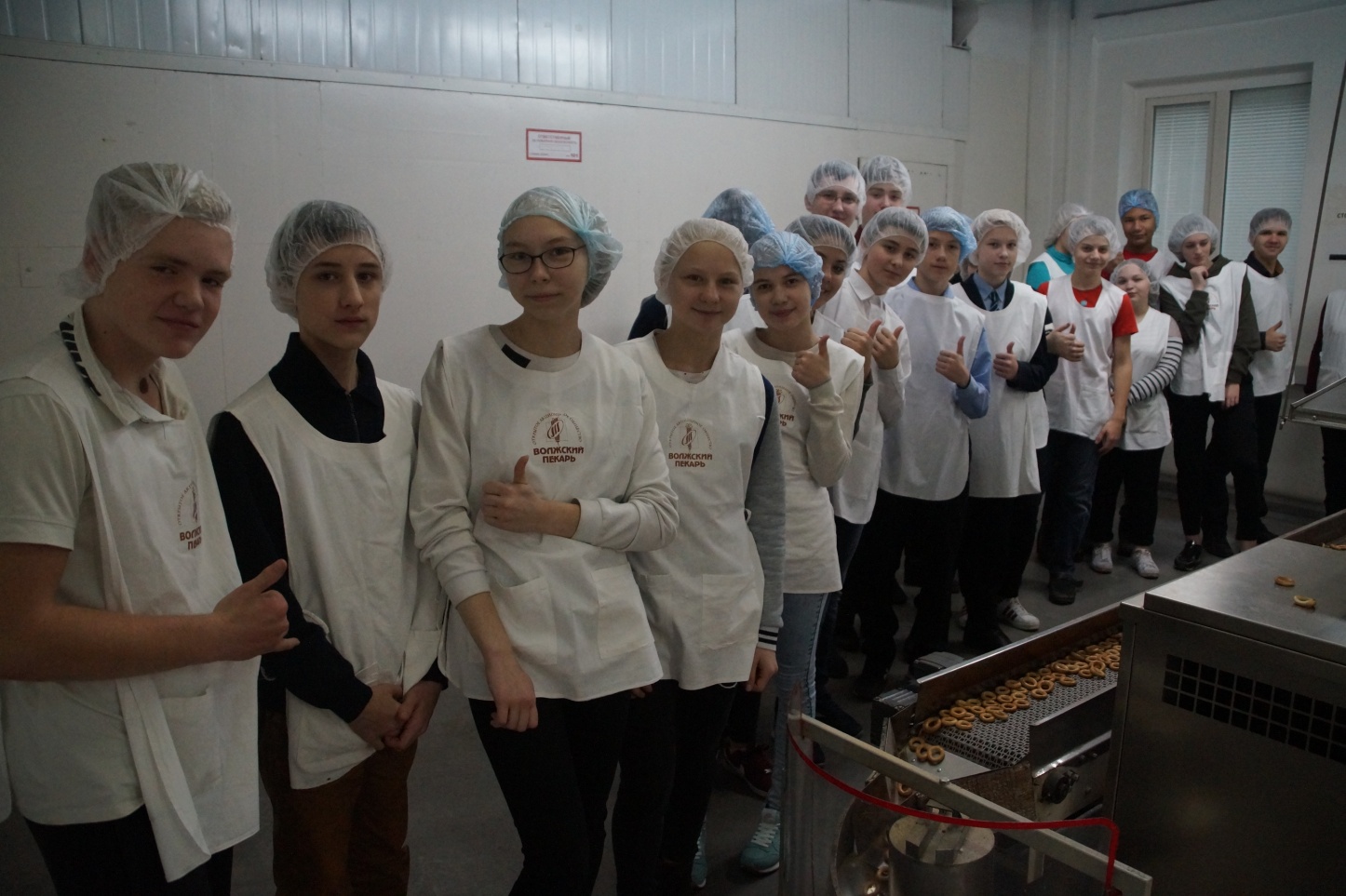 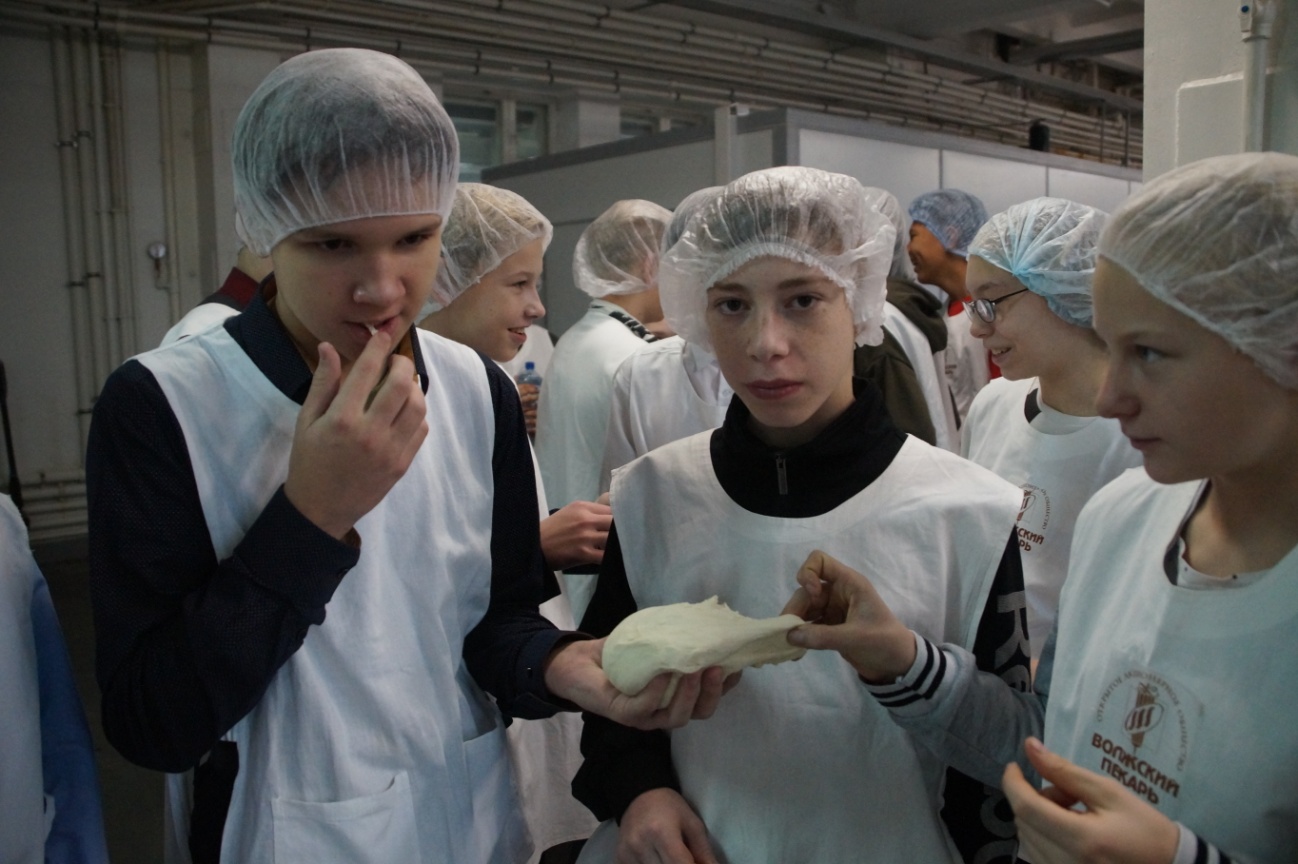 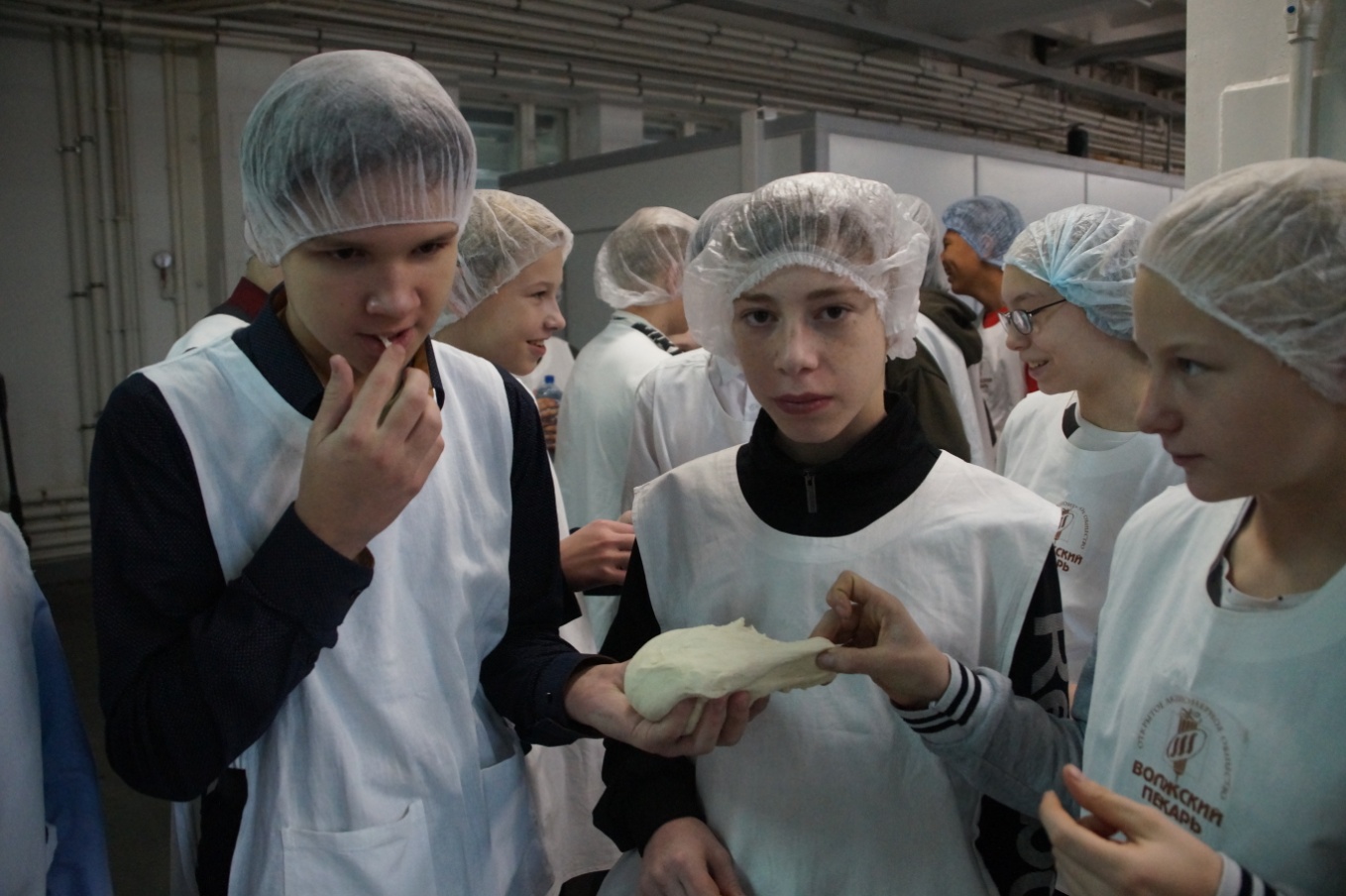 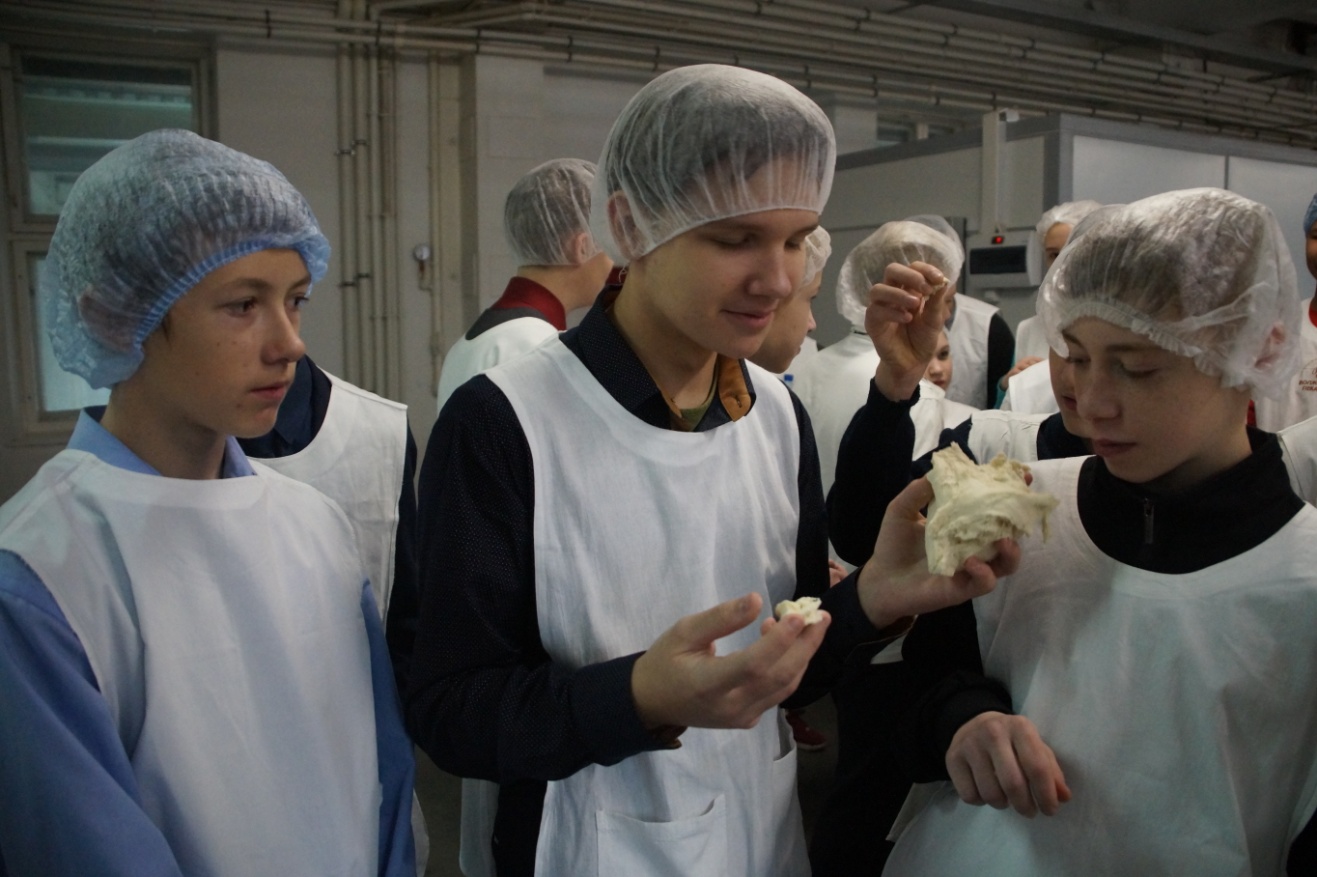 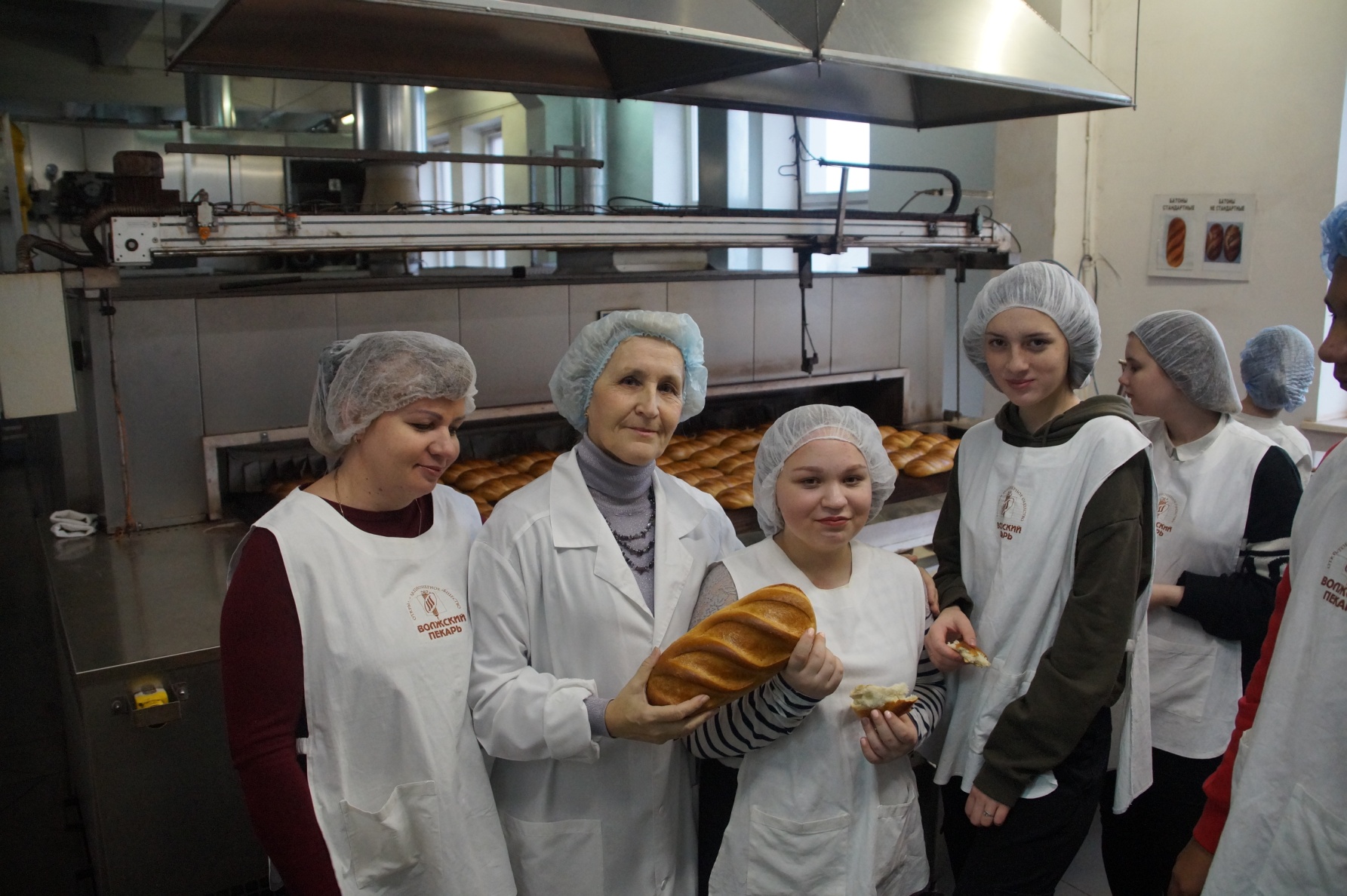 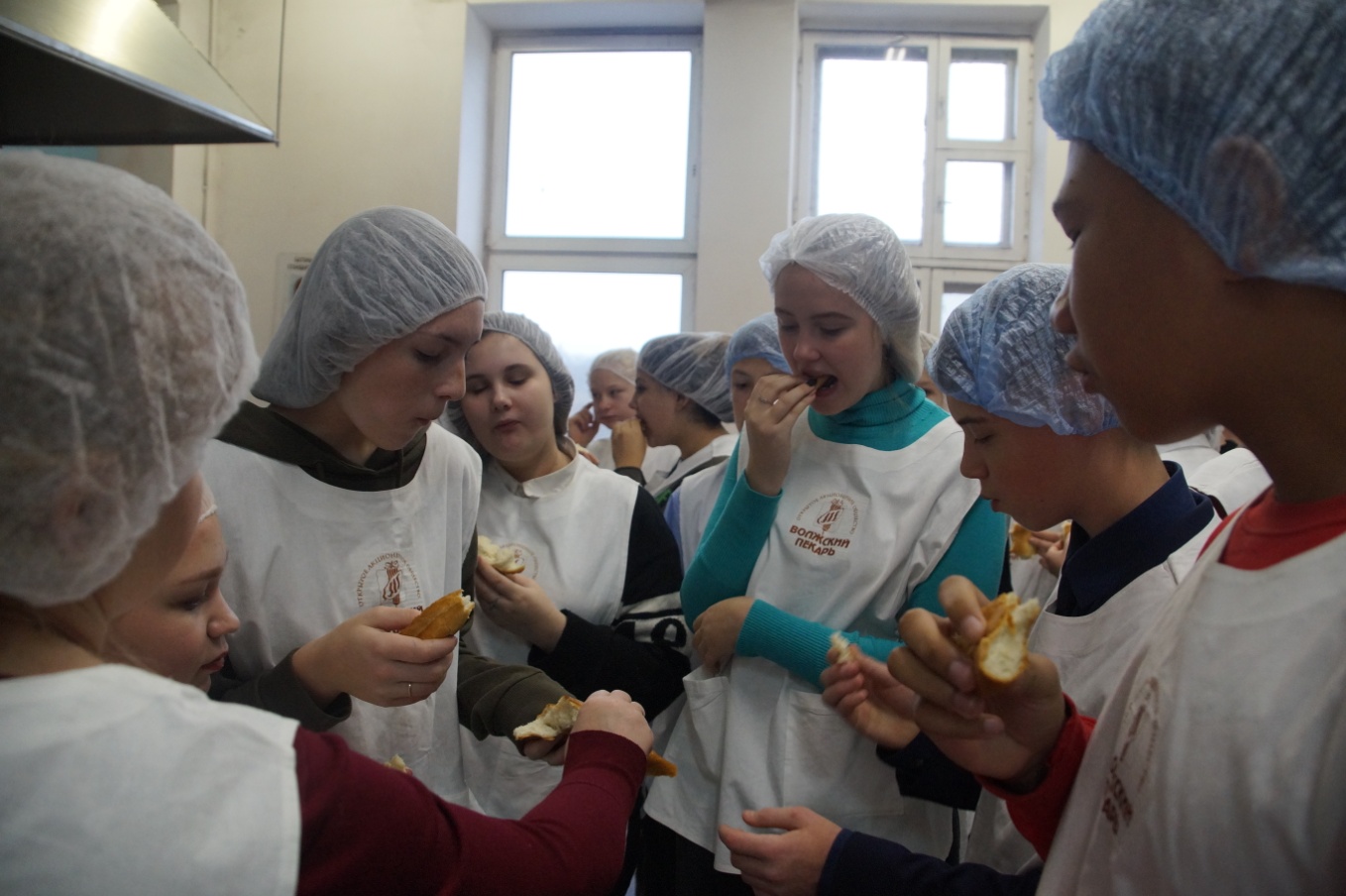 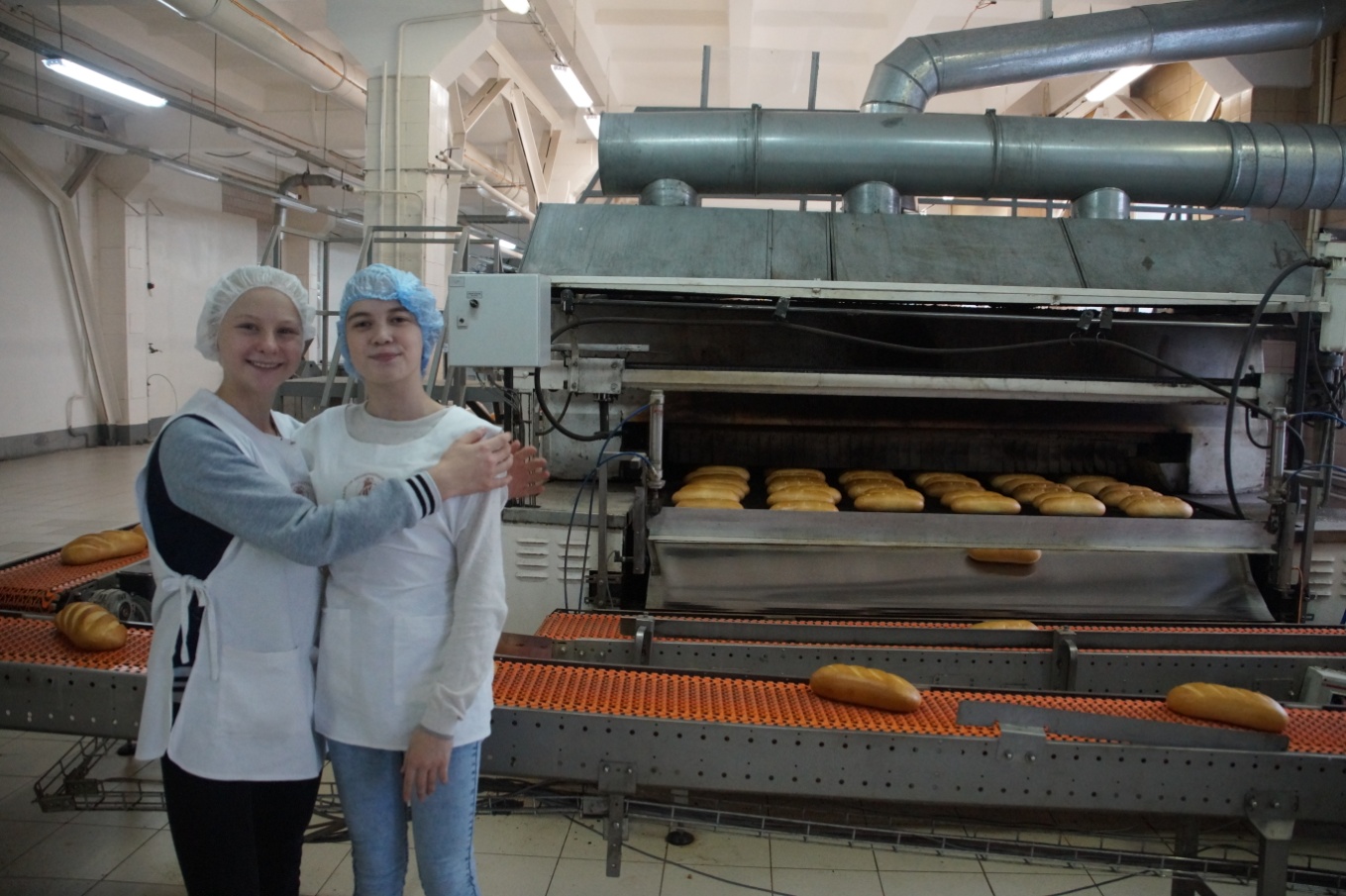 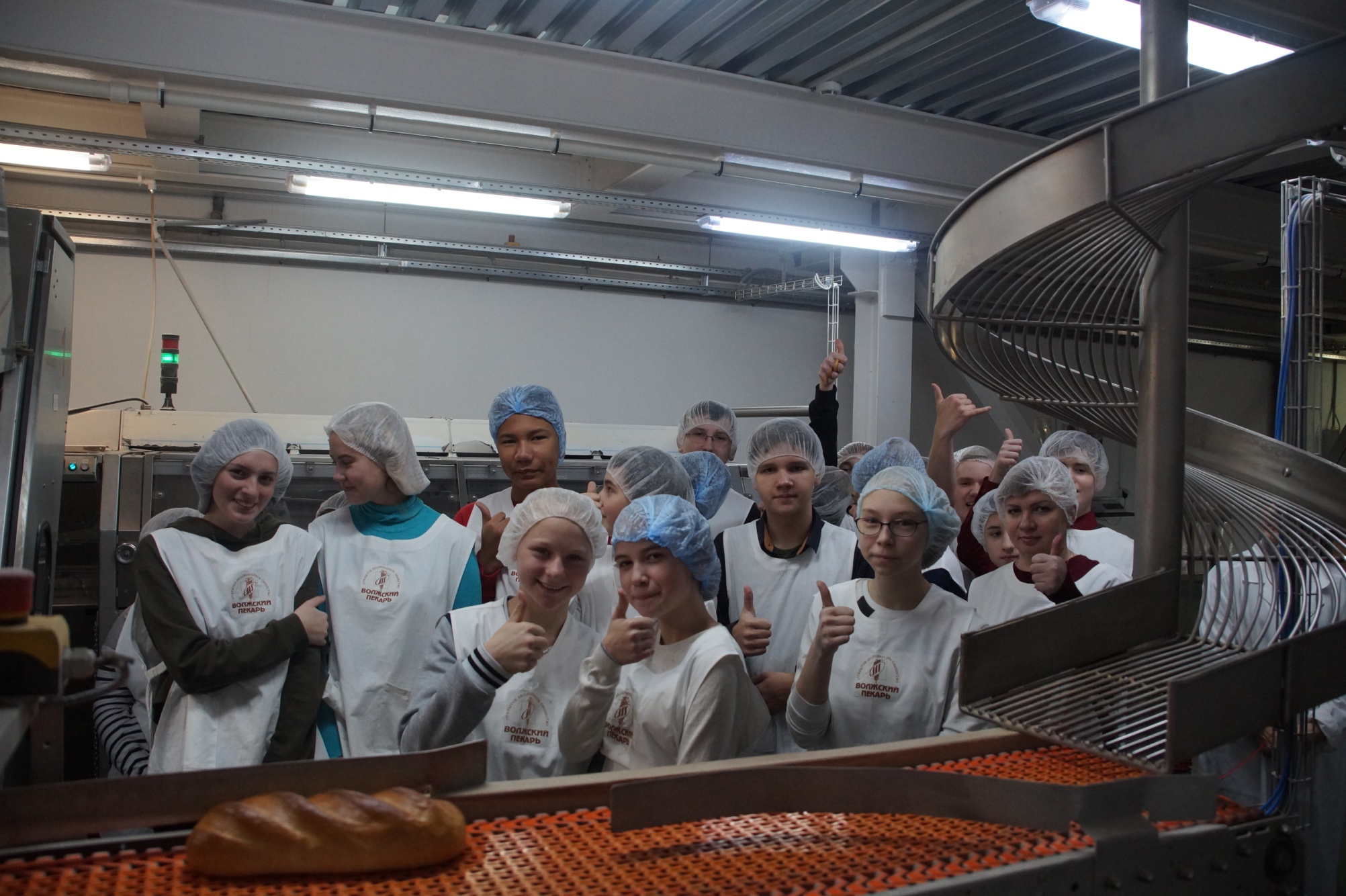 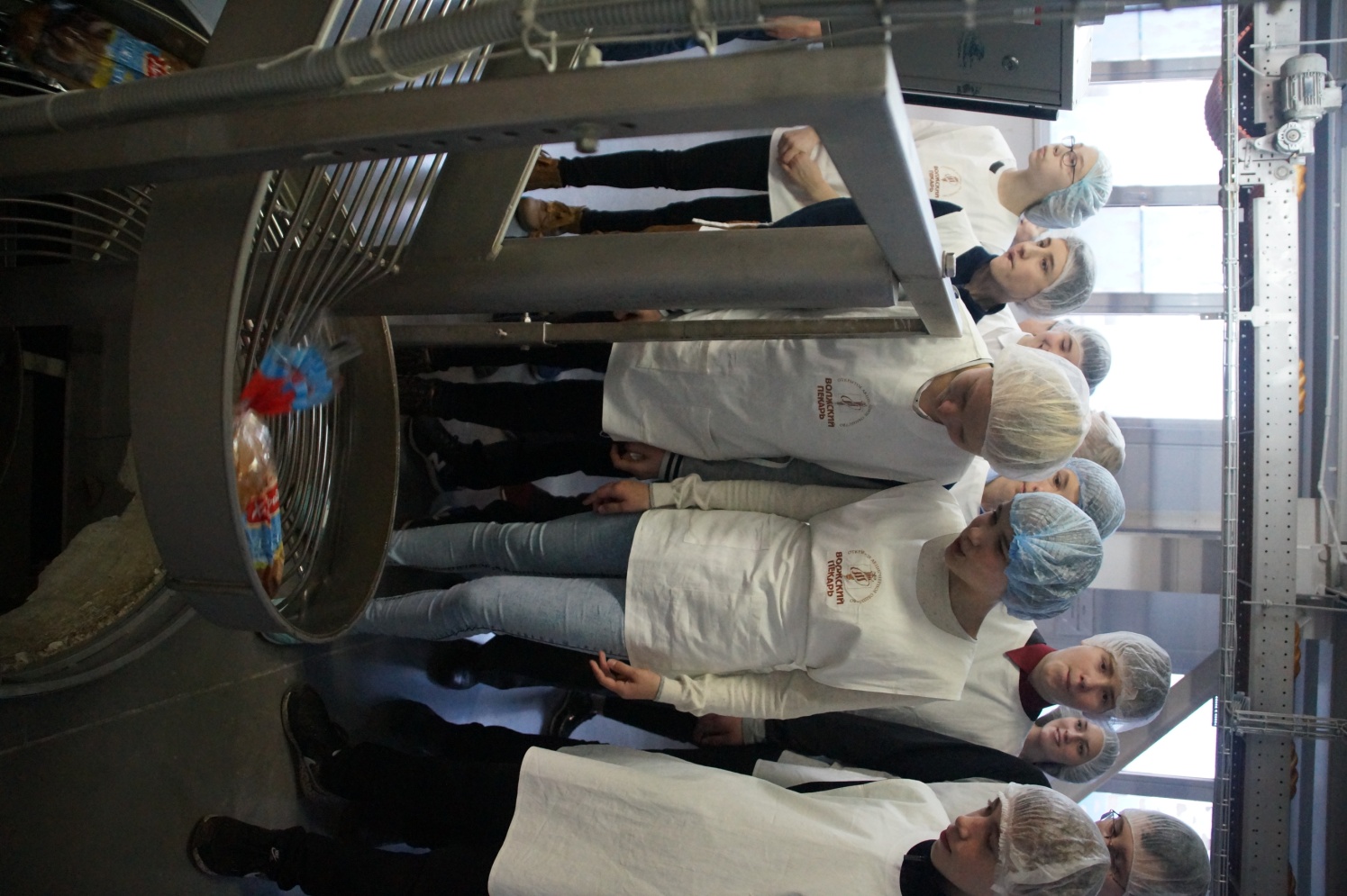 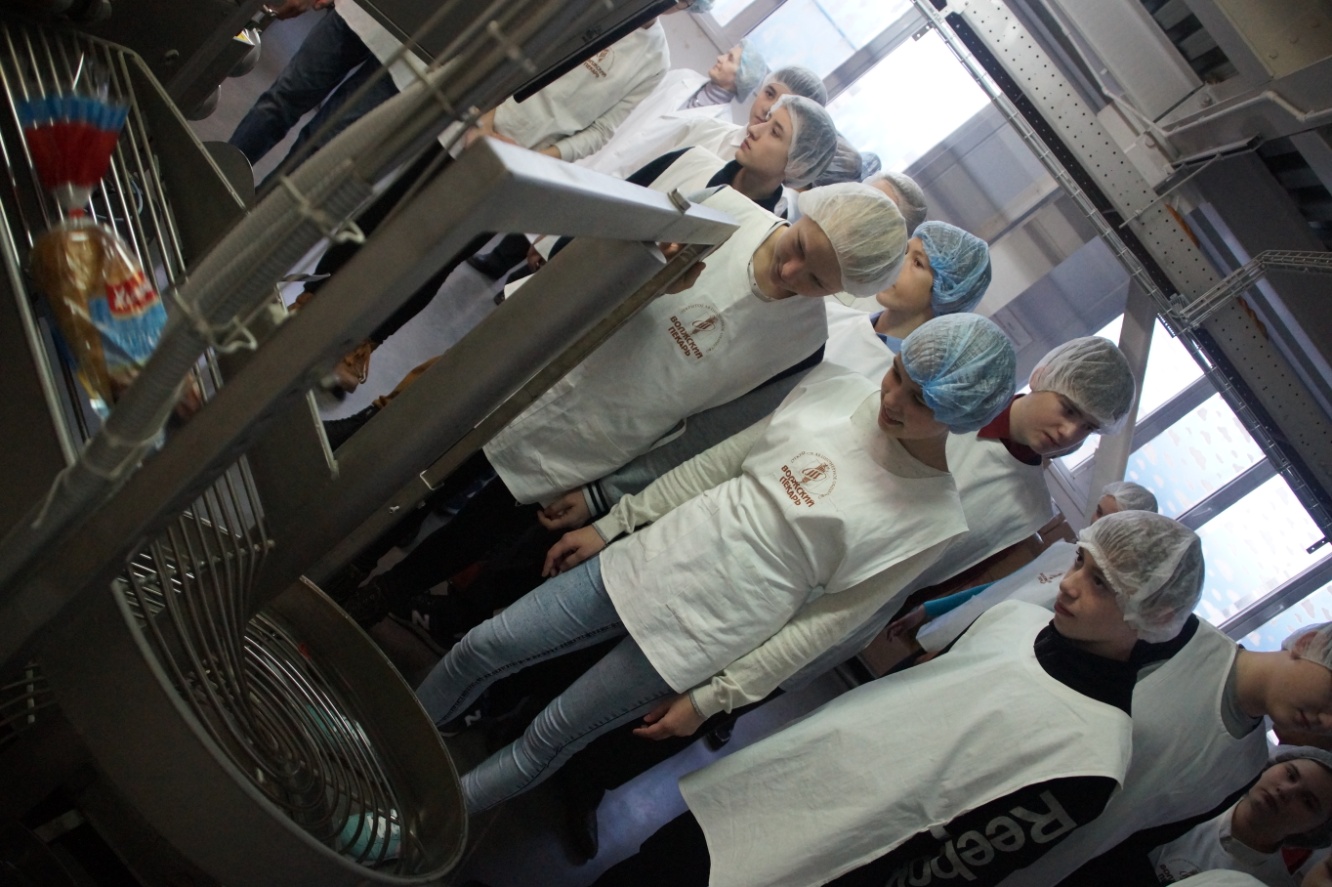 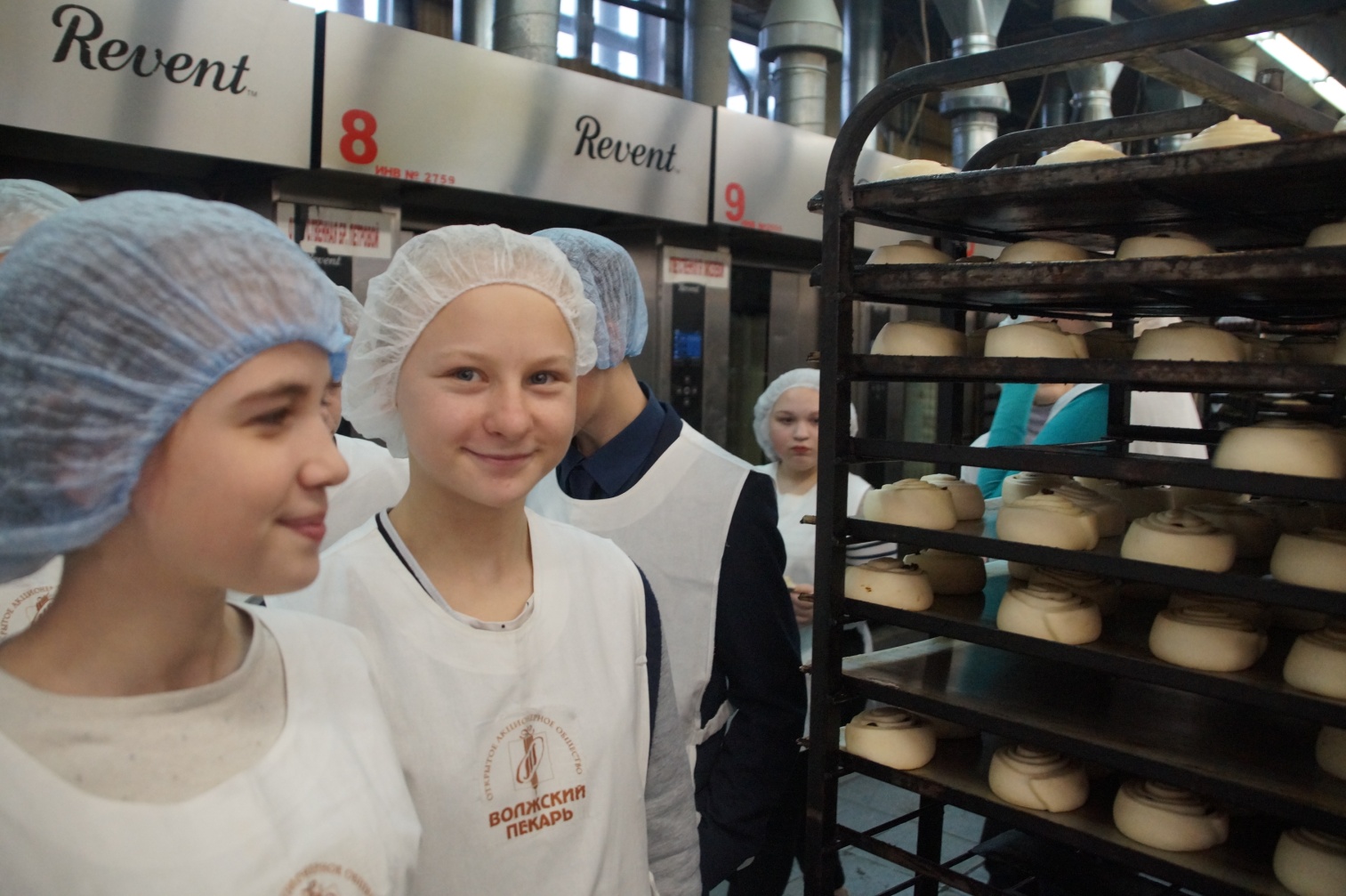 Вот и все…